Topic 3. The author is associate professor A.A. Lytko                    Methods of research psychologists
With a good method, a not very talented person can do a lot. And if the method is bad, a brilliant person will work in vain and will not receive valuable, accurate data.
I.P. Pavlov, russian physiologist, Nobel laureate
First, let's remember what the so-called variables in research are. And we will try to expand your knowledge in this direction.
 Secondly, the word "experiment" in science is used often and freely in relation to the strict meaning of this term. The controversy is about what is and what is not experiment. It is that, when applied correctly and in the right context, experiment is a powerful method for identifying causal relationships between events. In many cases, the research aims to identify what is the cause and what is the effect in the relationship of psychological phenomena.
Third, there are some problems with the implementation of the experimental design. This also needs to be discussed. The fact is that in psychology the word "experiment" is used in two different meanings: 1) in the phrase "experimental research" this word often means empirical research; 2) the word "experiment" can simply mean a particular method of collecting empirical data, which is designed to test hypotheses about the relationship between independent and dependent variables.
Lecture plan
1 Definition of variables
2 Experiment: Determining Cause and Effect
3 Problems with Experiment Designs
Thus, our plan today includes 3 points.
"Visual clipping" is shown in the figure. The fixture consists of a large table with a glass lid divided into two halves.
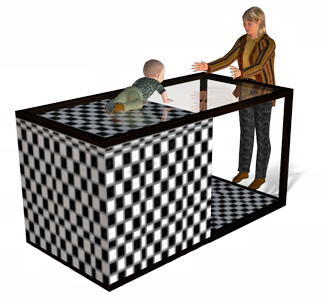 Think back to the Walk & Gibson study. The experiment is used to answer the question: Do babies perceive depth? It evaluates the perception of depth, or "cliff".
The independent variable in this experiment can be the mother's appearance (voice intonation, gestures, facial expressions, etc.). The dependent variable is whether the child will dare to crawl to the mother.
Recall that the independent variable is one that the psychologist can control. The dependent variable is the one being studied.
http://factroom.trusttown.net/facts/wp-content/uploads/2012/08/4.png
Obviously, the independent and dependent variables can be measured. For example, the number of calls a mother makes to her child. The dependent variable can be quantitatively represented by how far the child will move.
1 Definition of variables
Psychological variables must be carefully defined in measurable terms if we undertake to make theoretical assumptions.
Not all psychologists adhere to this principle, and least of all many adherents of qualitative methods. But the majority act according to the generally accepted idea that the researcher must be aware of what exactly he is researching, and formulate it in terms accessible to those around him, so that the research can be repeated or expanded.
Variables are parameters that can change meaning, for example, ability, sociability, or another characteristic of a person.
Definition of Variables: Operational Definitions
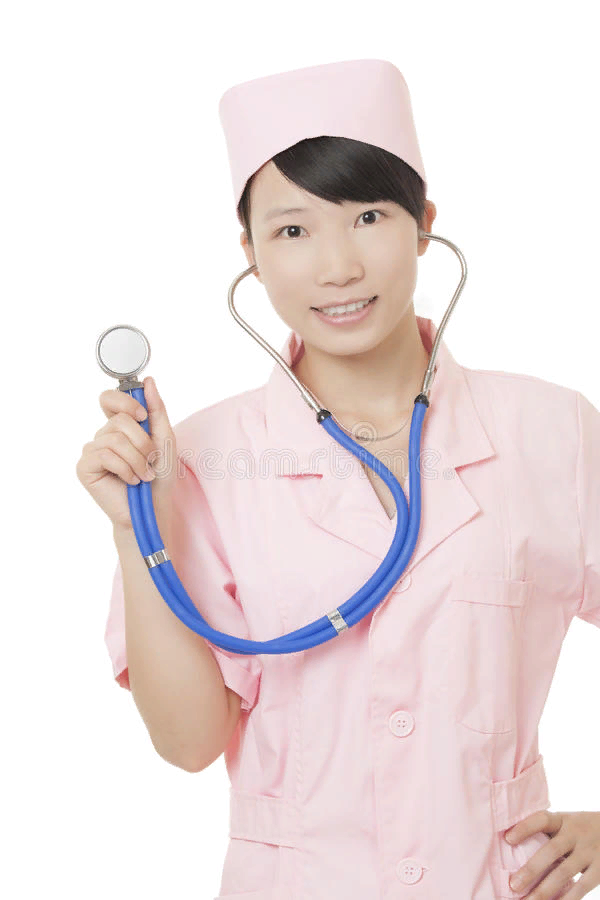 Suppose someone has expressed the opinion that "nurses are caring by nature." How can this hypothesis be tested?
We will need a group of nurses and a group of non-nurses who do not differ in anything (age, gender, education, income, etc.), except for the type of occupation.
The hardest part is determining what counts as "caring." People who talk about such a quality themselves know well what they mean, but they find it extremely difficult when it comes to quantifying such a personality quality in another person. For this area, science has developed various ways of assessing, or at least the characteristics of similar features.
One could create a questionnaire, conduct interviews, make direct observations of the work of nurses, ask to keep diaries.
https://thumbs.dreamstime.com/b/ме-сестра-китайца-45025699.jpg
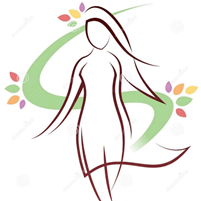 https://yt3.ggpht.com/a/AATXAJxyIBcGNMtOA8Dnu5IAHisMkR1RHC7LwcNPSiT0=s900-c-k-c0x00ffffff-no-rj
Determining Variables: A Theoretical Construct
Obviously, there can be no single, generally accepted quantitative indicator of “caring”: this concept is too connected with culture and is distinguished by social flexibility (in comparison with “meter” as a unit of length).
In such cases, scientists, in order to inform about the method of measurement they use, present an operational definition of the quantity being studied. This means that a given variable is defined in the form of actions taken to measure it. Perhaps because in one study a questionnaire is used for measurement, and in another a certain set of observations. Such measures are inevitably different, but for any study related to testing the hypothesis of measurable quantities, what is important is the operational definition given by the researcher.
In the course of such work, what is called a theoretical construct appears. The construct is expressed in terms of variables. Some psychological constructs are terminologically close to ordinary words, for example, "intelligence", "anxiety", "authoritarianism", etc.
theoretical construct
Many constructs are created by scientists and may not occur at all in ordinary speech.
An example is the construct "locus of control" - the degree to which events in personal life appear to a particular individual to be controlled by his own actions or by some uncontrollable external forces.
Some of Freud's concepts of unconscious thought processes are even more apart from the "generally accepted ideas". Although Freud himself did not provide operational definitions or quantitative confirmation of their reality, many psychologists have made efforts to implement this using scientific methods (Fisher, Greenberg, 1978).
Lecture plan
1 Definition of variables
2 Experiment: Determining Cause and Effect
3 Problems with Experiment Designs
Let's move on to highlighting the second point.
2 Experiment: Determining, Cause and Effect
The word "experiment" is used often and loosely in relation to the strict meaning of this term. The reason for the debate about what is and what is not an experiment is that, when used correctly and in the right context, an experiment is a powerful method for identifying causal relationships between events. Let's start with a simple and non-psychological example to show that we apply the experiment in everyday life, albeit less rigorously than in science.
Suppose someone told you that one of your houseplants would grow great with a drop of lemon juice. To convincingly prove this hypothesis, you choose two plants that are the same in state, put the pots on one window sill and only drop a drop of lemon juice into one of them weekly. Then you watch them with interest.
Experiment: an example of a household "experiment"
Without thinking about the possible results of this "experiment", let us turn our attention to the procedure itself. In this case, one variable is subject to change, while all other variables are strictly controlled.
It is very reasonable to provide that the plants are approximately the same. The main thing is to change only one variable - the addition of a drop of lemon juice. It is also reasonable to spend the same time in front of each plant, otherwise it will be necessary to state that the experimental plant was exposed to more respiration and this could distort the research results and become a true, independent variable.
Independent variable
adding a drop of juice
not adding a drop of juice
Danger
Dependent variable
рост через полгода
рост через полгода
breathe on the plant
Controlled variable
don't breathe on the plant
Experiment: An example of a psychological experiment
With all the other variables fully controllable, manipulation of only one of them is the supposed cause of any change in the other variable. Let's consider this change using one variable as an example, but already in a psychological study.
Jones' experiment to investigate the effects of first and subsequent impressions [E. E. Jones et al, 1968]. The subjects observed a person busy with a multiple choice problem. Under two conditions of the experiment, this individual coped with 15 tasks out of 30. But under one condition, a large concentration of correct answers was assumed closer to the beginning of the experiment, and under the other, towards the end.
        In the first group, the subjects had a more favorable impression of the ability of the given individual to solve such problems: they considered that on average 20.6 problems were successfully solved.
        In the second group, only 12.5 problems seemed to be correctly solved. And at the same time, both groups actually observed the same number of solved problems.
Experiment: explanatory variable
Recall that in experimental theory, the variable whose value is changed by the experimenter is called the independent variable. In Jones's example, it turns out to be a grouping of tasks at the beginning or at the end. The variable whose value is measured and on which the independent variable hypothetically acts is called the dependent variable - its changes depend on the variation of the independent variable.

For example, one can vary the amount of caffeine given to subjects and then observe its effect on the ability to accurately throw darts in a known game. Here you can use different dosages of caffeine (5, 20 and 50 mg) and of course the condition when caffeine is not taken at all.
Let's give an example of another psychological experiment
It is known from social psychology that the presence of strangers next to a person affects the quality of his solution to certain problems.
However, direct interaction between people has a much greater influence on him. This applies, in particular, to the Ringelman effect and the effects of social laziness / productivity following from it (this is how the patterns formulated by this scientist were named over time).
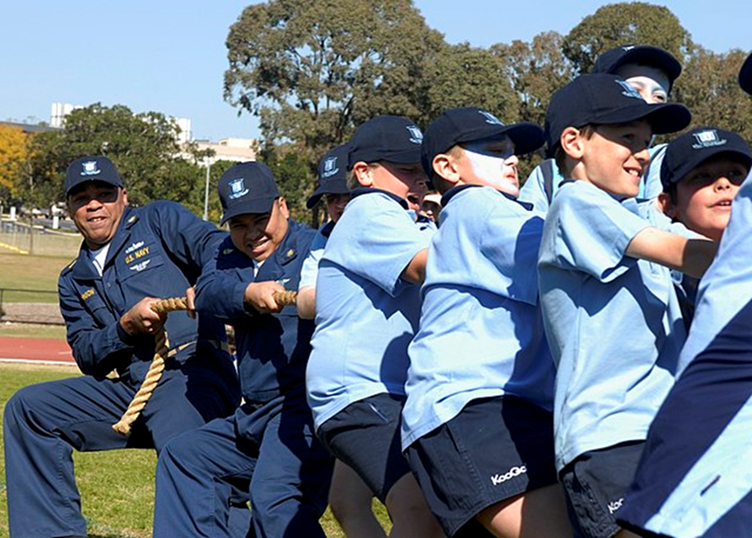 In one of the studies of the Frenchman M. Ringelmann, people were pulling a rope, one end of which was fixed on a device that allows measuring the pulling force.
In the experiment, they did it alone, in pairs, in threes, or in a group of eight.
https://commons.wikimedia.org/w/index.php?curid=8367434
Ringelmann effect
Studying labor productivity in agriculture, Ringelman compared the relative efficiency of animal, human and machine traction when moving goods. At the same time, it turned out that, acting alone, people pulled the load with an average force of 63 kg.
Then miracles began. The French scientist was surprised that two people did not pull with a force of 126 kg, three - 189 kg, etc.
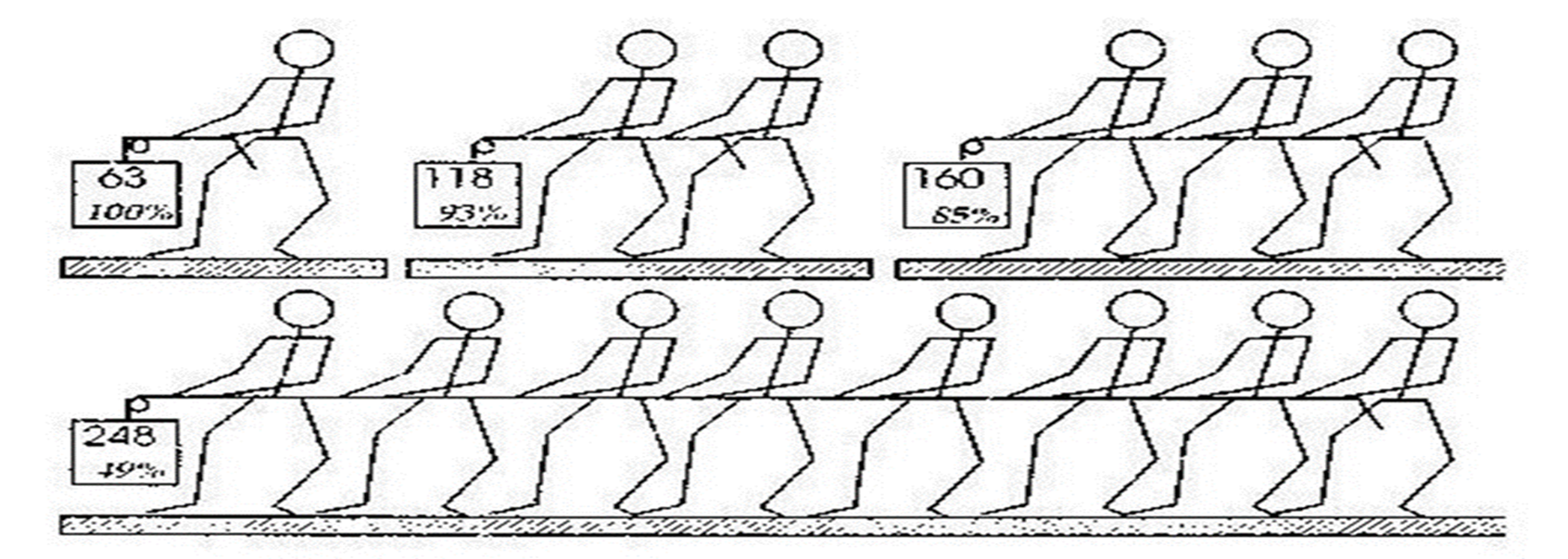 The group of two had an average pull of only 118 kg (loss - 8 kg), the group of three pulled with an average force of 160 kg (loss - 29 kg).
Ringelmann effect
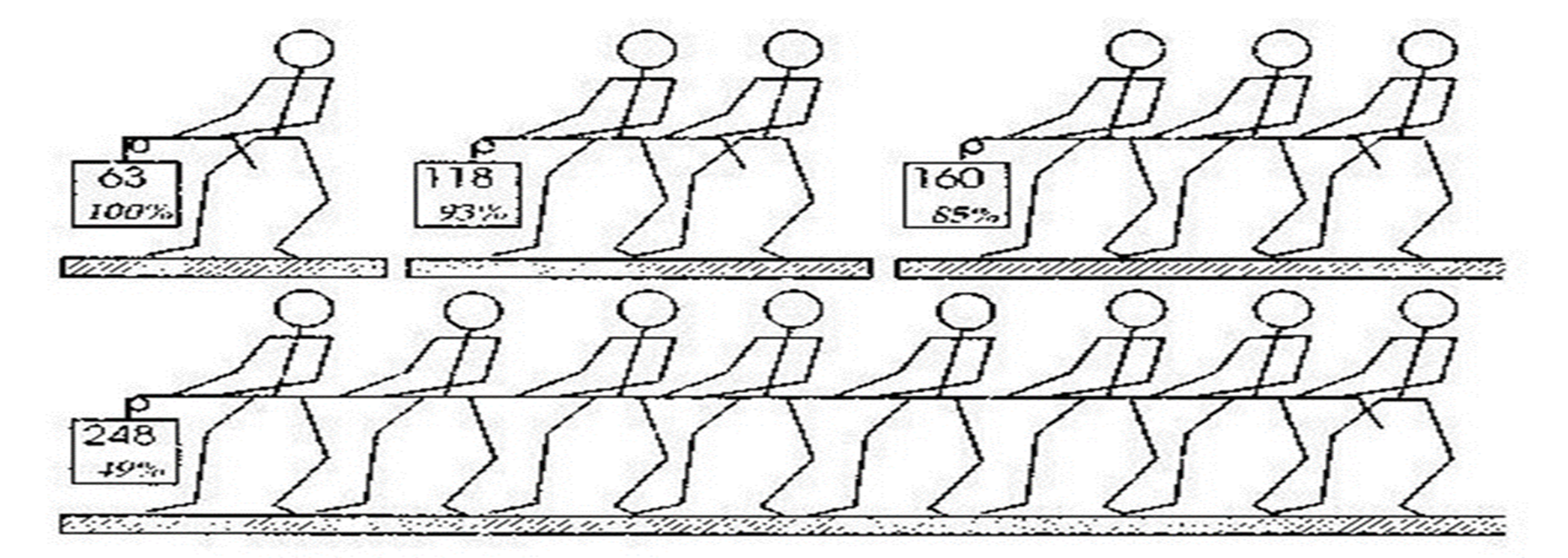 And a group of eight people put efforts 256 kg below their potential.
Thus, as the group grew larger, productivity declined.
Ringelmann effect
After analyzing the results, M. Ringelman found that the larger the group size, the less was the contribution of each individual person to the solution of the general problem.
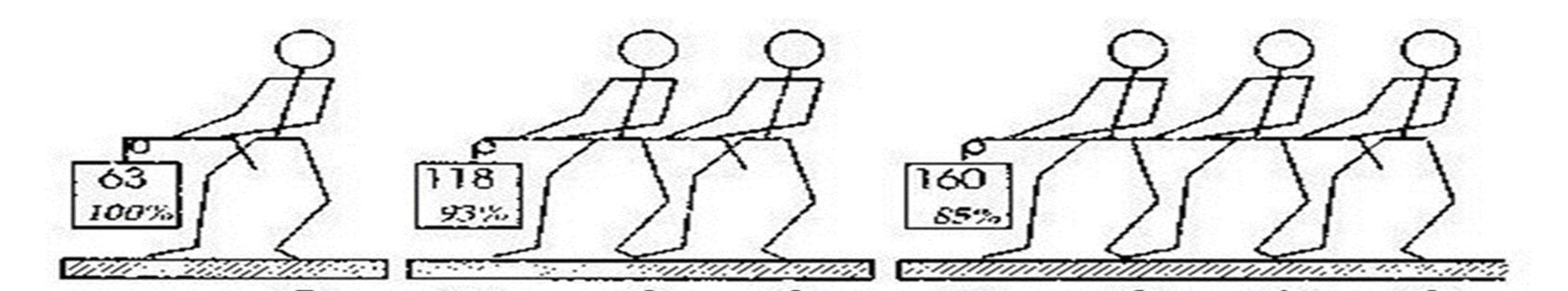 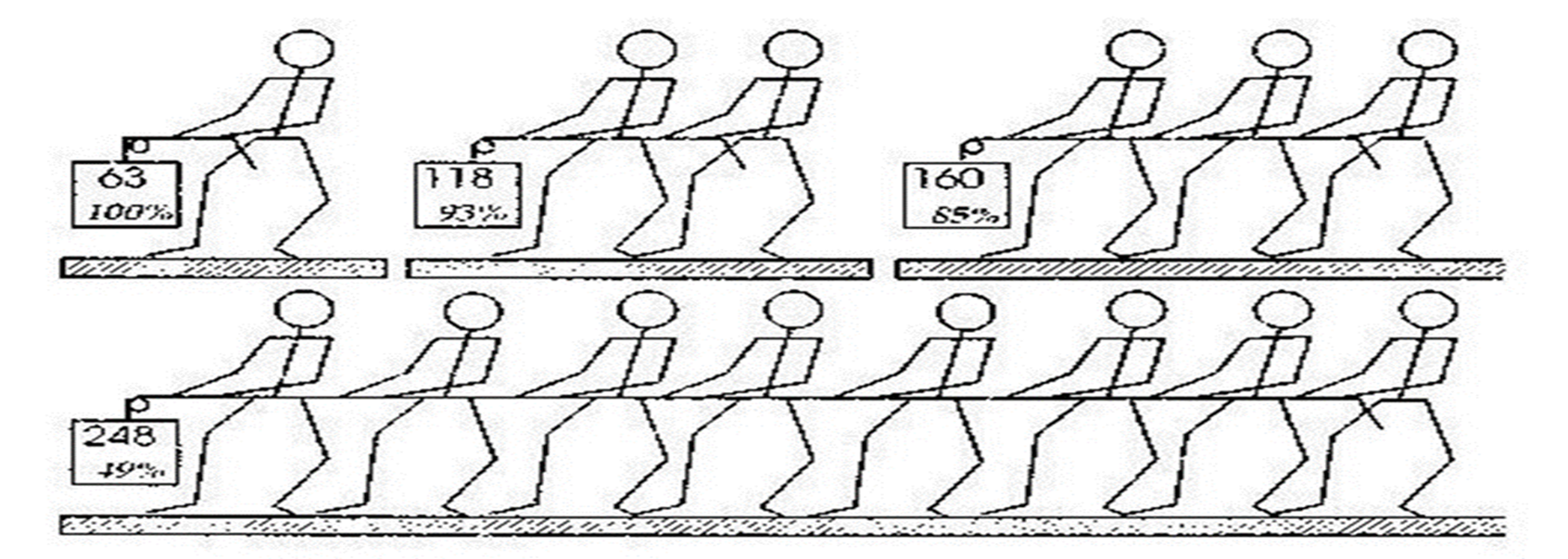 In other words, in groups of 8 people, the average force applied by each participant was less than in a group of two.
As a consequence, a fourfold increase in the number of workers did not give a similar increase in rope pulling force.
Nothing of the sort happened when horses and, of course, machines were at work. This inverse relationship between the number of people in a group and a decrease in their individual efforts is called the "Ringelmann effect" (Wilk H., Knippenberg E., 2001)
Experiment: Research Results
Why does the Ringelmann effect occur? There are two explanations.
1. Coordination losses.
The scientist explained this phenomenon by the fact that when working together there is no coordination of actions. In other words, people, when there are many of them, begin to act like a swan, cancer and pike from the famous fable of I.A.Krylov, as a result of which the effectiveness of their joint work decreases.
2. Motivational losses.
The second explanation linked the Ringelmann effect to a change in the amount of effort the group members put into solving a problem. In accordance with it, working together with other people, a person makes less effort than working alone.
Experiment: a consequence of the Ringelmann effect
Ringelman's followers repeated his experiment, but used a pseudo-group in it, which included one naive subject and several dummy participants. People stood behind each other and held on to the rope. However, since the naive subject was the first, he did not see that the dummy participants were only pretending to be stretching without exerting effort. This experiment made it possible to control the efforts that a person makes when performing a task as part of a group.
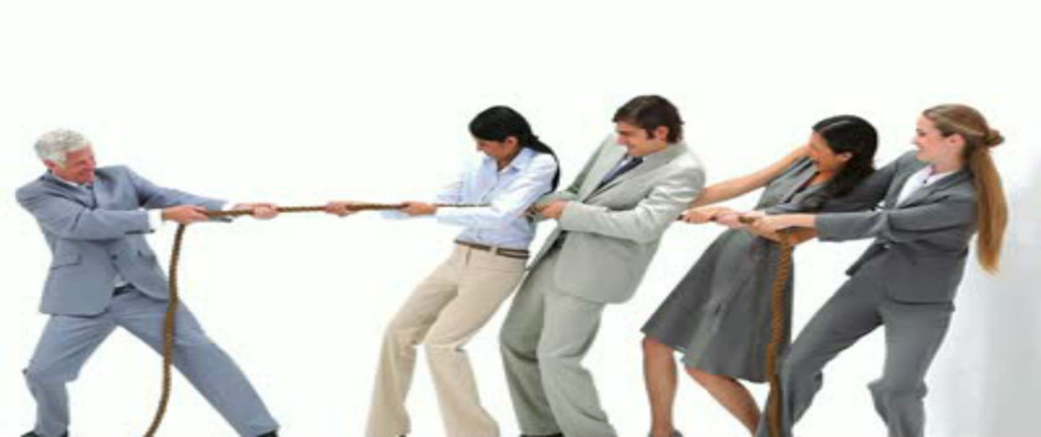 It was found that, performing the task in this case, the person makes less effort to complete it. This effect has been called social loafing, i.e. a person's tendency to work less hard on a problem if he knows that other people are working on the problem.
http://100uslug.com/wp-content/uploads/2017/07/%D0%BE%D0%BF%D1%8B%D1%82-%D0%BF%D1%80%D0%BE%D1%82%D0%B8%D0%B2-%D1%8D%D0%BD%D1%82%D1%83%D0%B7%D0%B8%D0%B0%D0%B7%D0%BC%D0%B0.jpg
Verification of research results by other scientists
Bib Latane and his colleagues conducted a series of experiments in order to demonstrate in detail how the effect of laziness arises and manifests itself (according to O. A. Gulevich).
In a typical study, student subjects were asked to either shout or applaud as loudly as possible, either alone or with another student, or sometimes four, six, etc.
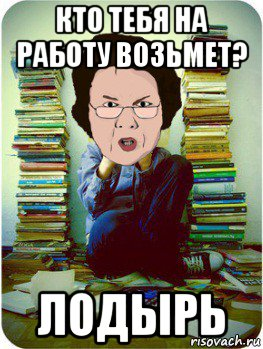 In each situation, the strength of the sound produced by the subject was recorded. In such a group action, social laziness arose, the efforts of individuals sharply decreased as the group increased.
Interestingly, the study participants were sincerely convinced that they shouted and clapped equally loudly both alone and in a group, i.e. no one recognized themselves as a bum.
http://risovach.ru/upload/2014/11/mem/vchitel_67551944_orig_.jpg
On the picture there is an inscription: who will take you to work, a quitter.
Experiment: An Experimentally Created Theory
Conditions for the emergence of social laziness
Responsibility and authority have not been allocated.
Individual results are not recorded.
There is no personal reward or punishment.
Group norms versus work.
Task type: compensatory and disconnecting.
Conditions for the emergence of social laziness, depending on the characteristics of the group
Low mutual trust.
   Low assessment of the fairness of what is happening.
   Weak group identity.
   Low cohesion.
Experiment: Empirical Implication
A partial explanation of the theory is provided by the phenomenon of diffusion of responsibility discovered by John Darley and Bibb Latane. The discovery of this phenomenon was preceded by a tragic incident in New York, which was then described and analyzed in hundreds of articles: in 1964, for half an hour, a killer, in front of dozens of silent and inactive witnesses, killed a woman who was calling for help with a knife. None of the witnesses who were neighbors intervened or even called and informed the police about what was happening.
Due to the fact that this bloody incident was described in the New York Times, all of America started talking about it. And how many such cases remain unknown ?! But it's not only that. When the media, and after them their readers, viewers and listeners, started talking about human cowardice, heartlessness and moral stupidity, they were largely right. But there was still something that defies explanation from the standpoint of a moral imperative.
It was then that social psychologists D. Darley and B. Latane tried to explain this and other similar cases. As a result, researchers have come to a discouraging, counterintuitive conclusion that the more witnesses, the less likely a person in trouble will receive help. Casual witnesses, not having complete clarity about what is happening, usually believe that someone else, more knowledgeable, competent, etc., can and should intervene in what is happening. People look at each other and, seeing that no one is doing anything, they also refrain from taking any action so as not to look funny. Thus, the witnesses shift, “diffuse” the responsibility on everyone, and as a result, no one provides assistance.
In short, randomly gathered people begin to behave like members of a group. Returning to the question of motivational losses, it turns out that the larger the group, the more clearly there is a diffusion of responsibility in it. Indeed, in a group, there is a high probability that each of its members will hope for "others", that the absence of his own modest contribution against the background of a significant contribution of "the whole group" will not play any role. As a result, it may happen that everyone will rely on each other and no one will do anything.
Back to the lecture plan
Lecture plan
1 Definition of variables
2 Experiment: Determining Cause and Effect
3 Problems with Experiment Designs
Consider point 3.
3 Problems with Experiment Designs
In order to ensure the internal validity of studies, experimenters strive to control as many concomitant variables as possible, and for this they choose a design that clearly identifies the effect of the independent variable on the dependent variable.
But the reality is usually more complicated. Any experimental design has its flaws, since there will always be grounds for some other explanation of the observed effects.
Experiment Design Problems: Control Conditions
The design, when all experimental conditions are tested on the same subjects, is fundamental to the activity of the researcher. The differences in the data obtained in this case cannot be attributed to the individual characteristics of people under different experimental conditions. So it is possible to compare how human behavior changes under changing conditions.
Very often one of the conditions in this experimental design is a control one, i.e. gives an indicator of an individual's performance in the absence of special conditions. So, in the example with caffeine, the indicator is the activity when caffeine is not added to the subject.
In order to ensure the validity of the study, experimenters try to control as many associated variables as possible. For this, a plan is drawn up that clearly reveals the effect of the independent variable on the dependent variable. But the reality is usually more complicated. Every research plan has its flaws, since there will always be grounds for some other explanation of the observed effects.
Experiment Design Problems: Control Group
Let's go back to Jones' study. Let's imagine that a group of 40 volunteers is ready to participate in a study. How to achieve compliance of subjects with different experimental conditions? Recall that the independent variable is the solution of most problems at the beginning and at the end of the experiment.

First, you need to form an idea. Either all 40 subjects will become observers of both early and late problem solving, or one group (20 people) will observe the early problem solving, and the remaining 20 people - late solution.
Experiment Design Problems: Control Group
Research designs often involve the use of control groups with which the experimental groups are compared. This is the role of the houseplant that does not receive lemon juice. The control group should experience everything the same and, as far as possible, in the same way as the experimental group, with the exception of the independent variable that is being studied.

Suppose Jones' study is conducted using two separate groups of subjects, one for each condition. Any difference that can be identified between the two groups may be due to the individual characteristics of the people who fall into these groups. For example, the group that observes early problem solving may accidentally consist of people who are “quick” for such impressions, and the general tendency to such impressions has nothing to do with it.
Experiment Design Problems: Random Distribution
The main way to protect a study from the threat of undermining internal validity is to use random distribution of subjects into groups - thereby ensuring all subjects an equal opportunity to get into any sample. This method achieves the maximum elimination of selection bias in the distribution of subjects. In this case, the manifestations of individual characteristics will remain, but if the experimenter always follows this procedure, such characteristics will be distributed randomly.
Experiment design problems: quasi-experiment
The random distribution of subjects into groups is a hallmark of a "true" experiment, where independent samples are used.

If this is not possible, the study should be called a quasi-experiment. Cook and Campbell write about such experiments (Cook, Campbell, 1979). They give examples when it is possible to restrict oneself to one group for each condition.

The task of Cook and Campbell was to expand the field of application of traditional experimental techniques for the needs of those researchers who are unable to distribute subjects according to the laws of random distribution and keep a significant independent variable under complete control.
Summary
In conducting research, scientists carefully describe the theoretical constructs that they use for proofs and resort to operational definitions of those variables that are studied in testing hypotheses in order to ensure open testing of the truth of their assumptions and agreement on judgments about the validity of the results. Operational definitions are limited by the scope of the processes used to measure variables.
The main controlled form of research is an experiment in which one or more independent variables can be manipulated.
Each study is subject to the solution of a number of important problems. If these tasks cannot be brought under control, it becomes necessary to use an alternative plan. Quasi experiments are not as controllable as genuine ones, but they are widely used in field research where conditions are far from ideal. In addition, non-experimental methods can be used as opposed to experiment.
Literature

1 Basic methods of data collection in psychology: A textbook for university students / Ed. S. A. Kapustina. - M. : Aspect Press, 2012 . - 158 p.
2 Psychology: an integrated approach / M. Eysenck, P. Bryant,  H. Kuliken and others; Edited by M. Eysenck. - Mn. : New knowledge, 2002. - 832 p.
3 Yanchuk, V. A. Methodology and methods of psychological research in psychology and social sciences. - Mn. : APO, 2011. - 376 p.
Lecture plan
1 Definition of variables
2 Experiment: Determining Cause and Effect
3 Problems with Experiment Designs
All three points of the lecture plan are considered.
If you still have questions, ask them in writing.